CMSC202 Computer Science II for MajorsLecture 09 – Overloaded Operators and More
Dr. Katherine Gibson
Based on slides by Chris Marron at UMBC
Last Class We Covered
Overloading methods
“Regular” class methods
Overloaded constructors

Completed our Rectangle class
2
Any Questions from Last Time?
Today’s Objectives
To learn about vectors
Better than arrays!
To learn about enumeration and its uses
To learn how to overload operators
To begin to cover dynamic memory allocation
4
Principle of Least Privilege
What is it?

Every module
Process, user, program, etc.
Must have access only to the information and resources
Functions, variables, etc.
That are necessary for legitimate purposes
(i.e., this is why variables are private)
5
Access Specifiers for Date Class
class Date {
public:
  void OutputMonth();
  int  GetMonth();
  int  GetDay();
  int  GetYear();
  void SetMonth(int m);
  void SetDay  (int d);
  void SetYear (int y);
private:
  int m_month;
  int m_day;
  int m_year;
};
should all of these functions really be publicly accessible?
6
Vectors
Vectors
Similar to arrays, but much more flexible
C++ will handle most of the “annoying” bits

Provided by the C++ Standard Template Library (STL)
Must #include <vector> to use
8
Declaring a Vector
vector <int> intA;
Empty integer vector, called intA
intA
9
Declaring a Vector
vector <int> intB (10);
Integer vector with 10 integers, initialized (by default) to zero
intB
10
Declaring a Vector
vector <int> intC (10, -1);
Integer vector with 10 integers, initialized to -1
intC
11
Vector Assignment
Unlike arrays, can assign one vector to another
Even if they’re different sizes
As long as they’re the same type

intA = intB;
 size 0       size 10  	(intA is now 10 elements too)
intA
12
Vector Assignment
Unlike arrays, can assign one vector to another
Even if they’re different sizes
As long as they’re the same type

intA = intB;
 size 0       size 10  	(intA is now 10 elements too)

intA = charA;
	NOT okay!
13
Copying Vectors
Can create a copy of an existing vector when declaring a new vector
vector <int> intD (intC);
intC
intD
14
Accessing Vector Members
We have two different methods available

Square brackets:
intB[2] = 7;

The .at() operation:
intB.at(2) = 7;
15
Accessing Members with []
Function just as they did with arrays
for (i = 0; i < 10; i++) {
  intB[i] = i; }




But there is still no bounds checking
Going out of bounds may cause segfaults
intB
16
Accessing Members with .at()
The.at() operator uses bounds checking

Will throw an exception when out of bounds
Causes program to terminate
We can handle it (with try-catch blocks)
We’ll cover these later in the semester

Slower than [], but much safer
17
Passing Vectors to Functions
Unlike arrays, vectors are by default passed by value to functions
A copy is made, and that copy is passed to the function
Changes made do not show in main()

But we can explicitly pass vectors by reference
18
Passing Vectors by Reference
To pass vectors by reference, nothing changes in the function call:

// function call:
// works for passing by value
//   and for passing by reference
ModifyV (refVector);

Which is really handy!
But can also cause confusion about what’s going on, so be careful
19
Passing Vectors by Reference
But to pass a vector by reference, we do need to change the function prototype: 

// function prototype
// for passing by value
void ModifyV (vector < int >  ref);


What do you think needs to change?
20
Passing Vectors by Reference
But to pass a vector by reference, we do need to change the function prototype: 

void ModifyV (vector&< int >  ref);
void ModifyV (vector <&int >  ref);
void ModifyV (vector < int&>  ref);
void ModifyV (vector < int > &ref);
void ModifyV (vector&<&int&> &ref);
What do you think needs to change?
21
Passing Vectors by Reference
But to pass a vector by reference, we do need to change the function prototype: 




void ModifyV (vector < int > &ref);
22
Multi-Dimensional Vectors
Multi-Dimensional Vectors
2-dimensional vectors are essentially“a vector of vectors”

vector < vector <char> > charVec;
this space in between the two closing ‘>’ characters is required by many implementations of C++
24
Elements in 2D Vectors
To access 2D vectors, just chain the accessors:

Square brackets:
intB[2][3] = 7;		

The .at() operator:
intB.at(2).at(3) = 7;
you should be using the .at() operator though, since it is much safer than []
25
resize()
void resize (n, val);

n is the new size of the vector
If larger than current size, vector is expanded
If smaller than current, vector is reduced to first n elements
val is an optional value
Used to initialize any new elements
If not given, the default constructor is used
26
Using resize()
If we declare an empty vector, one way we can change it to the size we want is resize()

vector < string > stringVec;
stringVec.resize(9);

Or, if we want to initialize the new elements:
stringVec.resize(9, “hello!”);
27
push_back()
To add a new element at the end of a vector

void push_back (val);

val is the value of the new element that will be added to the end of the vector

charVec.push_back(‘a’);
28
resize() vs push_back()
resize() is best used when you know the exact size a vector needs to be
Like when you have the exact number of students that will be in a class roster

push_back() is best used when elements are added one by one
Like when you are getting input from a user
29
size()
Unlike arrays, vectors in C++ “know” their size
Because C++ manages vectors for you

size() returns the number of elements in the vector it is called on
Does not return an integer!
You will need to cast it
30
Using size()
int cSize;

// this will not work
cSize = charVec.size();

// you must cast the return type
cSize = (int) charVec.size();
31
Enumeration
Enumeration
Enumerations are a type of variable used to set up collections of named integer constants

Useful for “lists” of values that are tedious to implement using const
const int WINTER 0
const int SPRING 1
const int SUMMER 2
const int FALL   3
33
Enumeration Types
Two types of enum declarations:

Named type
enum seasons {WINTER, SPRING,              SUMMER, FALL};
Unnamed type
enum {WINTER, SPRING,      SUMMER, FALL};
34
Named Enumerations
Named types allow you to create variables of that type, to use it in function arguments, etc.

// declare a variable of 
//   the enumeration type "seasons"
//   called currentSemester
enum seasons currentSemester;
currentSemester = FALL;
35
Unnamed Enumerations
Unnamed types are useful for naming constants that won’t be used as variables

int userChoice;
cout << “Please enter season: ”;
cin >> userChoice;
switch(userChoice) {
case WINTER:
  cout << “brr!”; /* etc */
}
36
Benefits of Enumeration
Named enumeration types allow you to restrict assignments to only valid values
A ‘seasons’ variable cannot have a value other than those in the enum declaration

Unnamed types allow simpler management of a large list of constants, but don’t prevent invalid values from being used
37
Operator Overloading
Function Overloading
Last class, covered overloading constructors:




And overloading other functions:
	void PrintMessage (void);
	void PrintMessage (string msg);
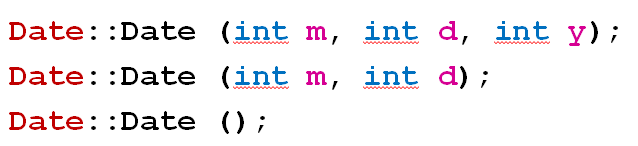 39
Operators
Given variable types have predefined behavior for operators like +, -, ==, and more
For example:

stringP = stringQ;
if (charX == charY) {
  intA  = intB + intC;
  intD += intE;
}
40
Operators
It would be nice to have these operators also work for user-defined variables, like classes

We could even have them as member functions!
Allow access to member variables and functions that are set to private

This is all possible via operator overloading
41
Overloading Restrictions
We cannot overload  ::,  . ,  *, or    ? :

We cannot create new operators

Some of the overload-able operators include
=, >>, <<, ++, --, +=, +, <, >, <=, >=, ==, !=, []
42
Why Overload?
Let’s say we have a Money class:

class Money {
public: /* etc */
private:
  int m_dollars;
  int m_cents;
} ;
43
Why Overload?
And we have two Money objects:

// we have $700.65 in cash, and 
// need to pay $99.85 for bills
Money cash(700, 65);
Money bills(99, 85);

What happens if we do the following?
cash = cash - bills;
cash is now 601 dollars and -20 cents, or $601.-20
44
Why Overload?
That doesn’t make any sense!  What’s going on?
The default subtraction operator provided by the compiler only works on a naïve level
It subtracts bills.m_dollars from 		             cash.m_dollars
And it subtracts bills.m_cents from                              cash.m_cents

This isn’t what we want!
So we must write our own subtraction operator
45
Operator Overloading Prototype
Money operator- (const Money &amount2);
This tells the compiler that we are overloading an operator
We’re passing in a Money object
We’re returning an object of the class type
And that it’s the subtraction operator
46
Operator Overloading Prototype
Money operator- (const Money &amount2);
This tells the compiler that we are overloading an operator
We’re passing in a Money object as a const
We’re returning an object of the class type
And that it’s the subtraction operator
47
Operator Overloading Prototype
Money operator- (const Money &amount2);
This tells the compiler that we are overloading an operator
We’re passing in a Money object as a const and by reference
Why would we want to do that?
Reference means we don’t waste space with a copy, and const means we can’t change it accidentally
We’re returning an object of the class type
And that it’s the subtraction operator
48
Operator Overloading Definition
Money operator- (const Money &amount2)
{
  int dollarsRet, centsRet;

  //  how would you solve this?
  //  (see the uploaded livecode)

  return Money(dollarsRet, centsRet);
}
49
When to Overload Operators
Do the following make sense as operators?
(1)   today = today + tomorrow;
(2)   if (today == tomorrow)

Only overload an operator for a class that “makes sense” for that class
Otherwise it can be confusing to the user

Use your best judgment
50
Announcements
Project 2 is out – get started now!
It is due Thursday, March 10th

Exam 1 will be given back in class on Tuesday
We will discuss it then

I will not be here Thursday
Dr. Chang will be filling in for me
He will cover dynamic memory allocation in detail
51